Buying presents
Mathematical modelling
4 STEPS TO PROBLEM SOLVING
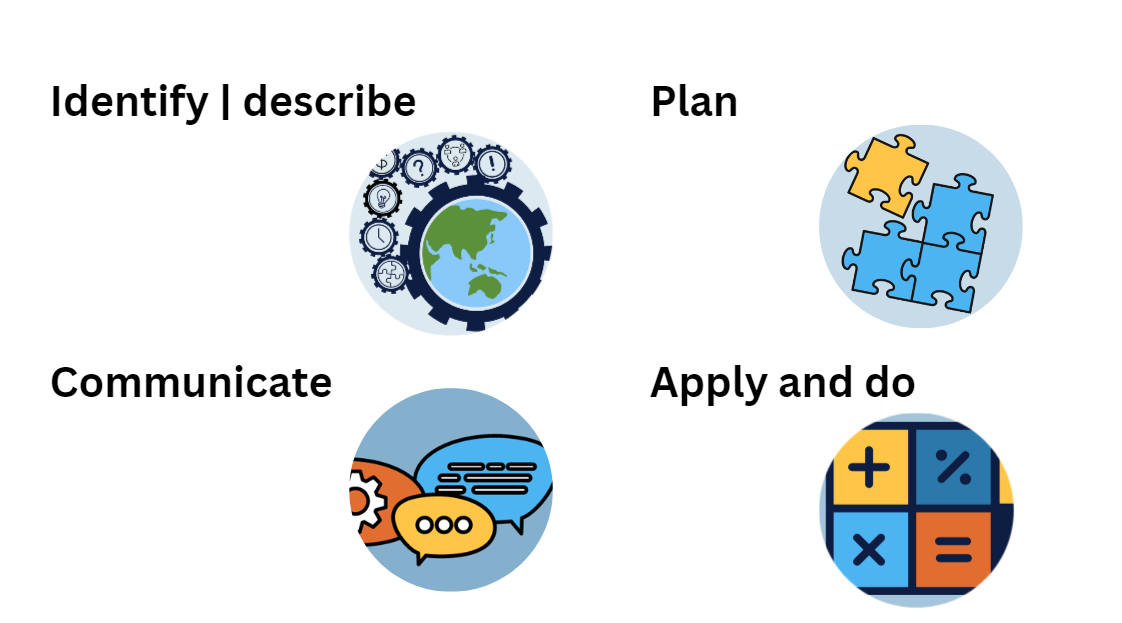 The problem
Wally wants to buy a present for each of his nieces and nephews. He has two nieces and three nephews. 
They are all between 10 and 12 years old. 
He has a budget of $600. 
He has narrowed it down to four items.
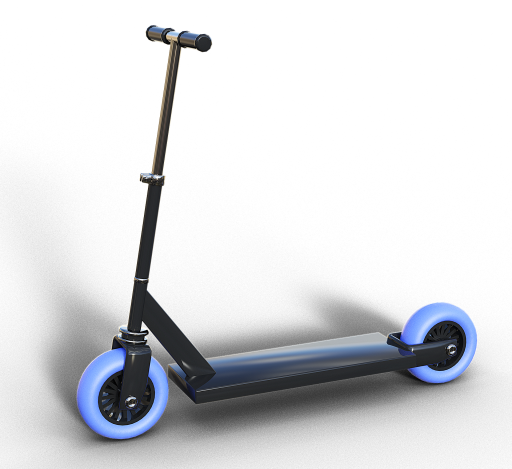 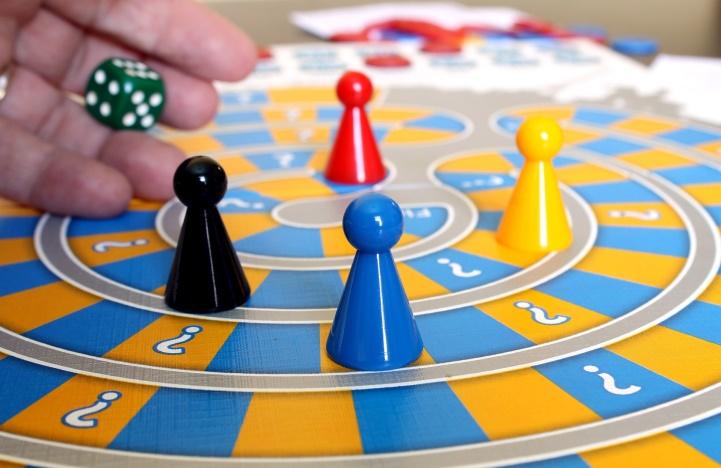 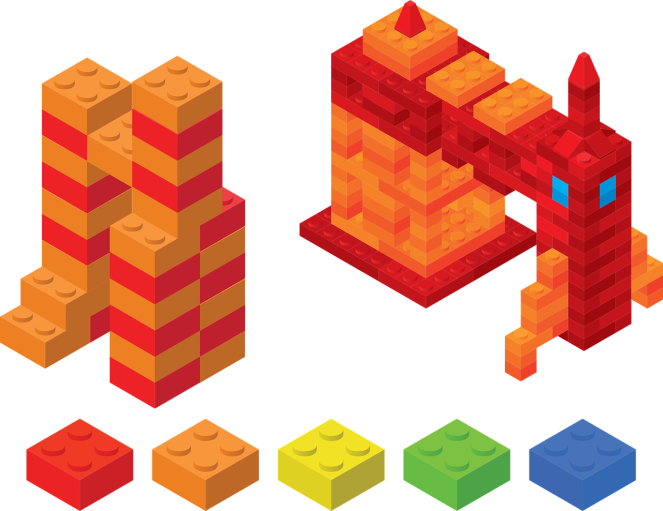 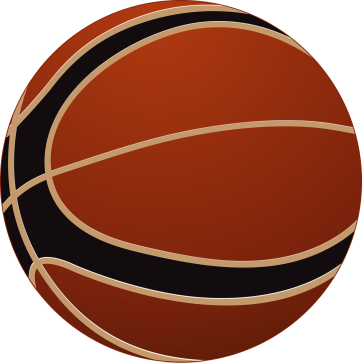 Your task
Choose how Wally could spend the money to buy the presents for his nephews and nieces.

Use rounding to estimate first and then show some different ways Wally could spend the money.
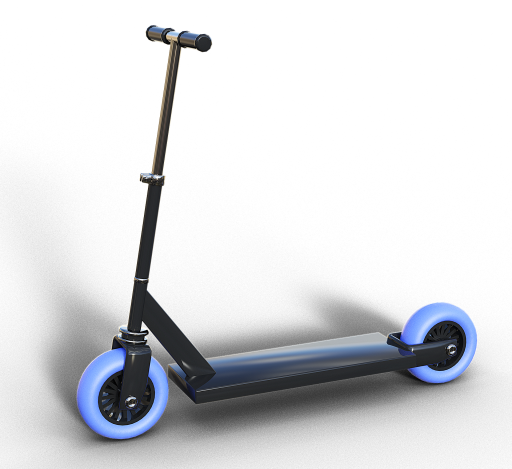 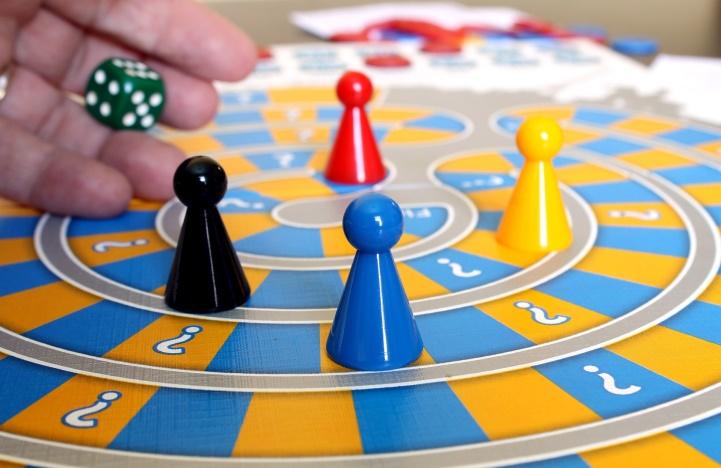 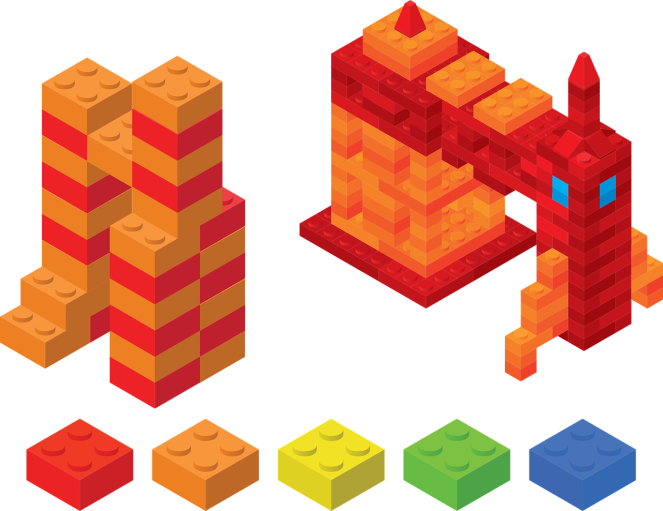 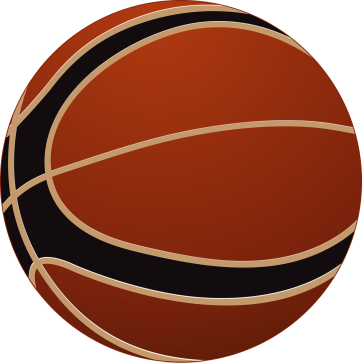 Use the 4-STEP PROBLEM SOLVING MODEL
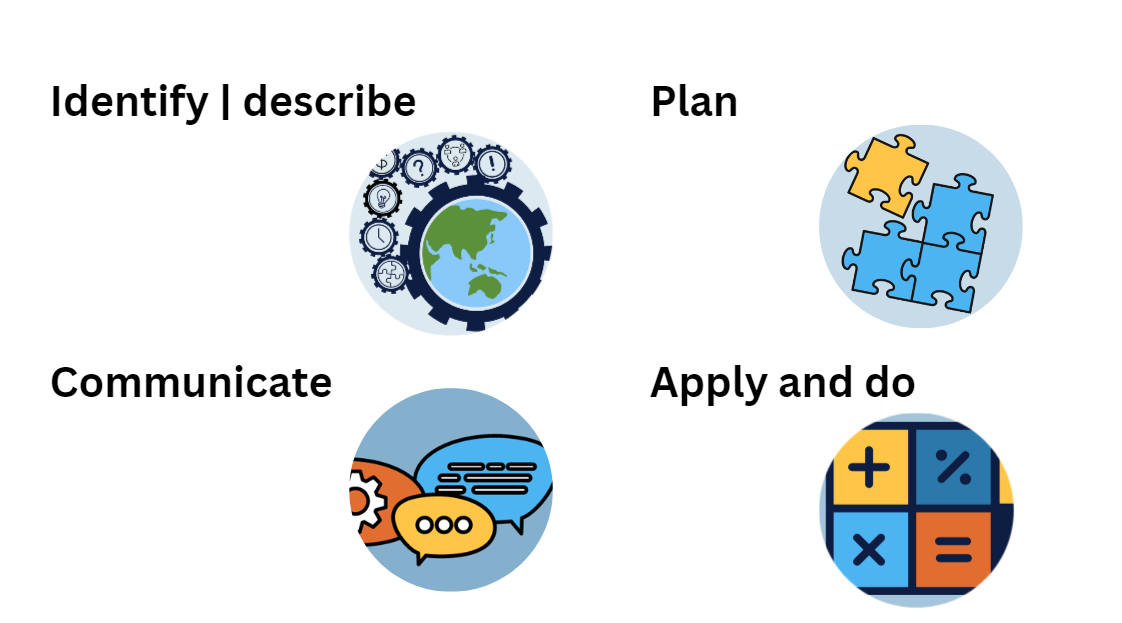 Image sources
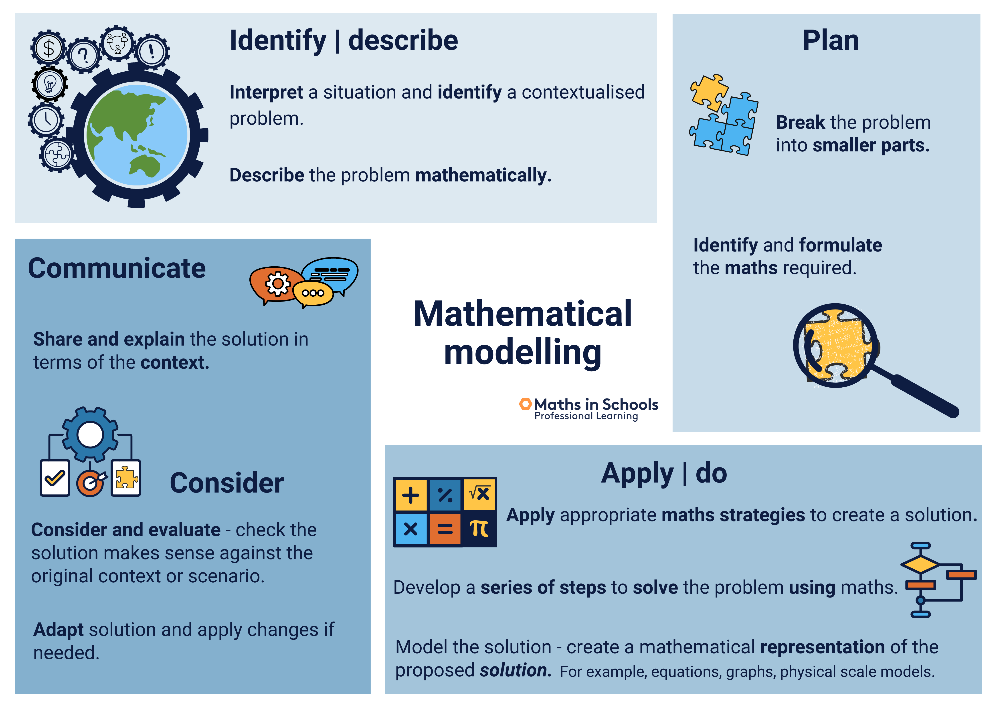 Icons for 4 Step problem solving process from Maths in Schools Professional Learning
Images 
https://pixabay.com/photos/family-game-game-board-game-588908/
https://pixabay.com/illustrations/scooter-children-scooter-locomotion-3128709/
https://pixabay.com/vectors/basketball-icon-ball-isolated-1731918/
https://pixabay.com/vectors/legos-toy-build-building-rocket-4338371/